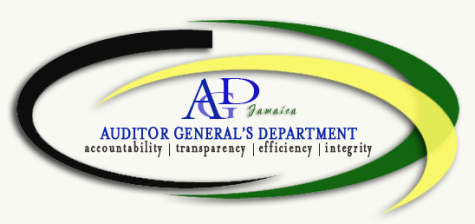 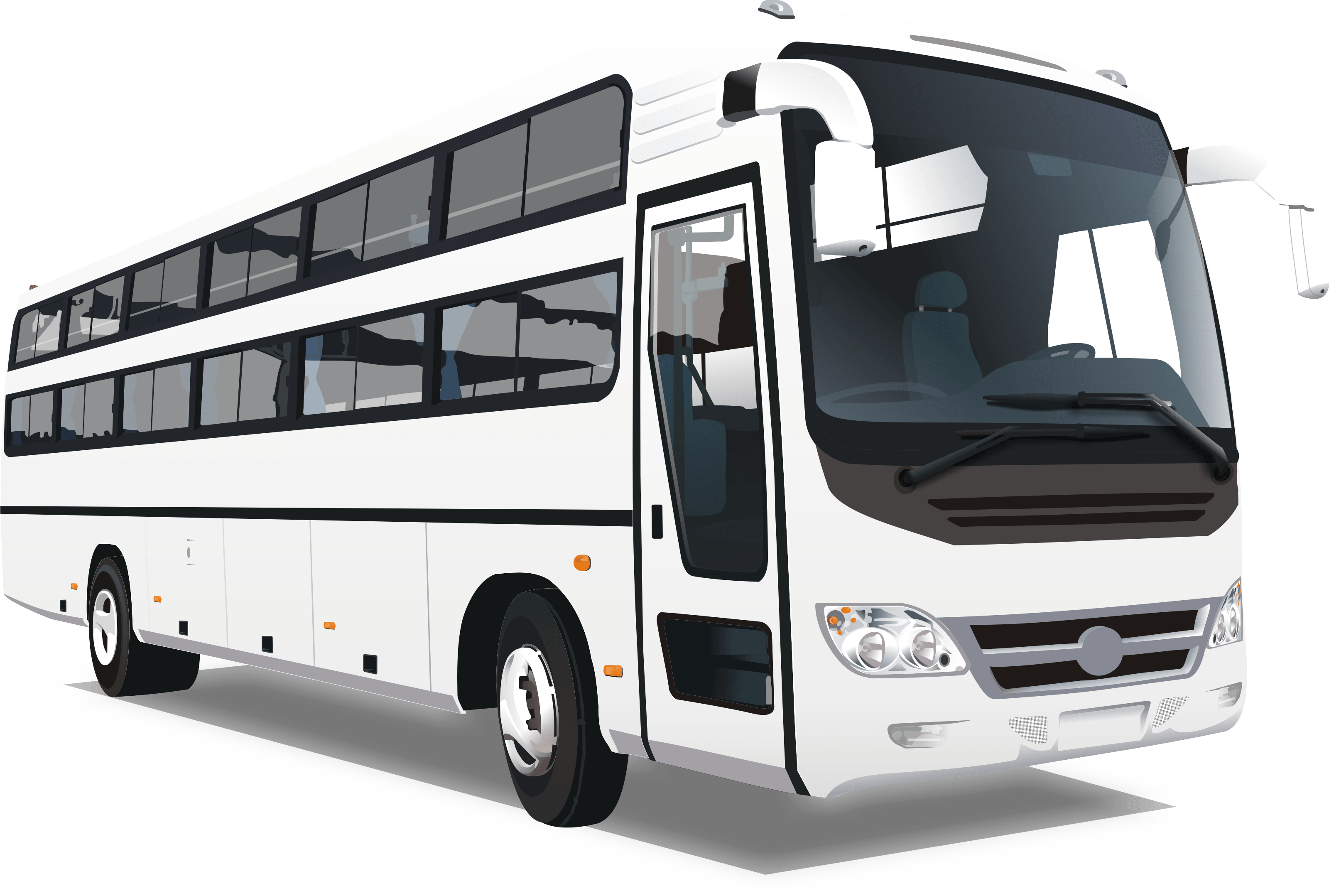 Transport Authority Human Resource, Administration and Procurement Practices
Special Audit Report 
2023 June 13
This Photo by Unknown Author is licensed under CC BY-NC
Roles & Functions of the Transport authority
Regulating and monitoring public passenger vehicles in the island of Jamaica and licensing all Public Passenger Vehicles and Commercial Carriers Island wide. 

The TA is also responsible for taking other actions as may, in its opinion, be conducive to an efficient public passenger transport system.
Audit rationale & Objective
3
This Special Audit was undertaken in response to allegations of the Authority’s HRMA malpractices. The audit sought to determine:
If there was sufficient evidence to substantiate the allegations received and 
if there were breaches of the GOJ guidelines by the Transport Authority.
Allegations
4
The Managing Director who served from December 2020 to December 2022 does not have the requisite qualifications. 
The post of the Managing Director above was not advertised. 
Persons are being hired contrary to the HR policies and procedures, as well as the GOJ’s guidelines. 
A former employee was still being paid a salary, nine months after separation. 
An unapproved contractor was awarded a contract to repair a Toyota Coaster bus owned by the Transport Authority.
Allegations cont’d.
5
An Area Supervisor at the Transport Authority is being awarded contracts with the same Transport Authority. 
Regular retreats at hotels over the past year costing millions of dollars. 
Route Inspectors are collecting money for parking fees from public passenger vehicle operators along the roadways, without enforcing termination in the Water Lane bus park. 
Members of the Authority are still selling hackney carriage licences, despite having been publicly declared closed off since 2018.
Key findings 1
In March 2020, the Transport Authority made payment of approximately $11.5M to a contract officer who was purportedly terminated. • At the time of termination,  the officer had already signed an employment contract (December 23, 2019) with Jamaica Ultimate Tyre Company Limited (JUTCL)  as head of entity - General Manager, with an effective start date of January 1, 2020.
Key findings 2
The Board took a decision, at a meeting held on November 24, 2020, to temporarily appoint the same officer for a period of 90 days.A competitive process should have been used to fill the position as the officer was engaged for a period of three years effective December 1, 2020 with a remuneration of $8.4M.On July 11, 2022, we raised the issue of the non-competitive permanent appointment of the officer, vis-a-vis the Board’s decision regarding this matter. The Transport Authority subsequently provided us with a document purporting to amend the contract dated August 2, 2022, wherein the terms of engagement were modified to refer to an acting appointment until a suitable replacement was found.
Key findings 3
Proper justification was not provided to support payment of special allowances of  $7.3M in May 2021 to the Current Acting General Manager HR&A as well as amounts of $5.3M and $14M  to two other officers, between March and June 2021. • TA’s HR policy requires that the arrangement and related compensation should be agreed before commencement of the assignment(s). We saw no evidence of compliance with the policy.These requests and payments were all made after the new Managing Director assumed office.
Key findings 4
The Transport Authority increased its establishment and operated 40 staff positions without the Ministry of Finance and the Public Service’s approval.The Authority has indicated that it is in the process of providing the requisite documentation to complete the approval process.
Conclusion
Whereas we saw evidence that corroborated certain allegations related to Human Resource and Administration practices inclusive of the hiring of persons contrary to the HR&A policies and procedures as well as GOJ guidelines, other evidence presented did not support allegations of improper awarding of contracts.
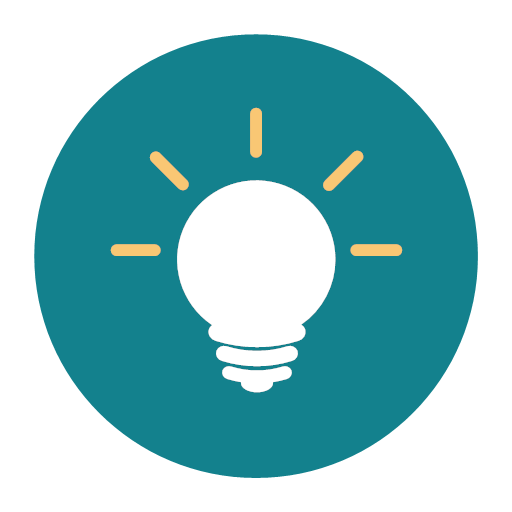 What should be done
Recovery of improper payment
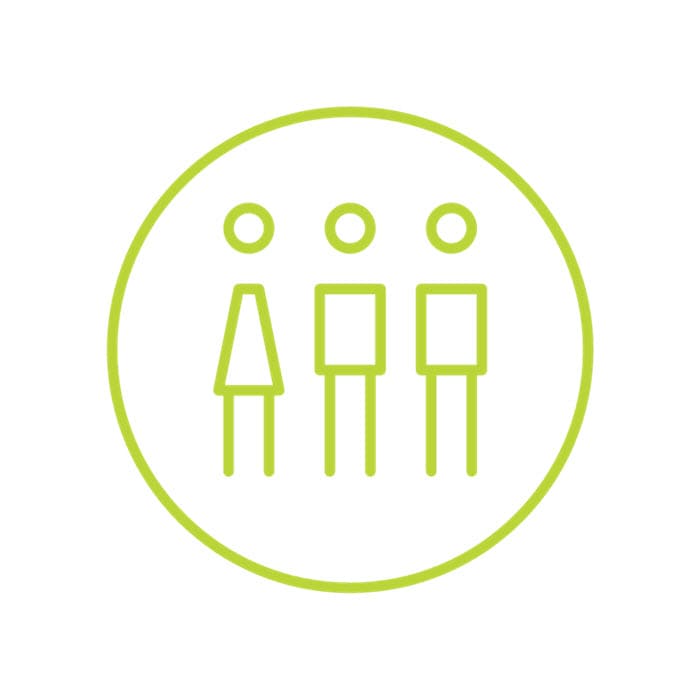 In keeping with Section 20 of the FAA Act, the Authority should seek to recover the improper payment of approximately $11.5 million paid in March 2020 to the Managing Director who commenced his tenure in December 2020 that resulted from the winding up of his previous employment arrangements.
What should be done
12
Improvement of Internal control mechanism for the payment of Special Allowances
The Transport Authority should review the structure and internal control mechanism regarding the payment of special allowances and project premiums to ensure compliance with the HR policy and mitigate the risk of overpayments. TA needs to review the payments made, on the basis that the HR policy was breached, with a view to recovery.
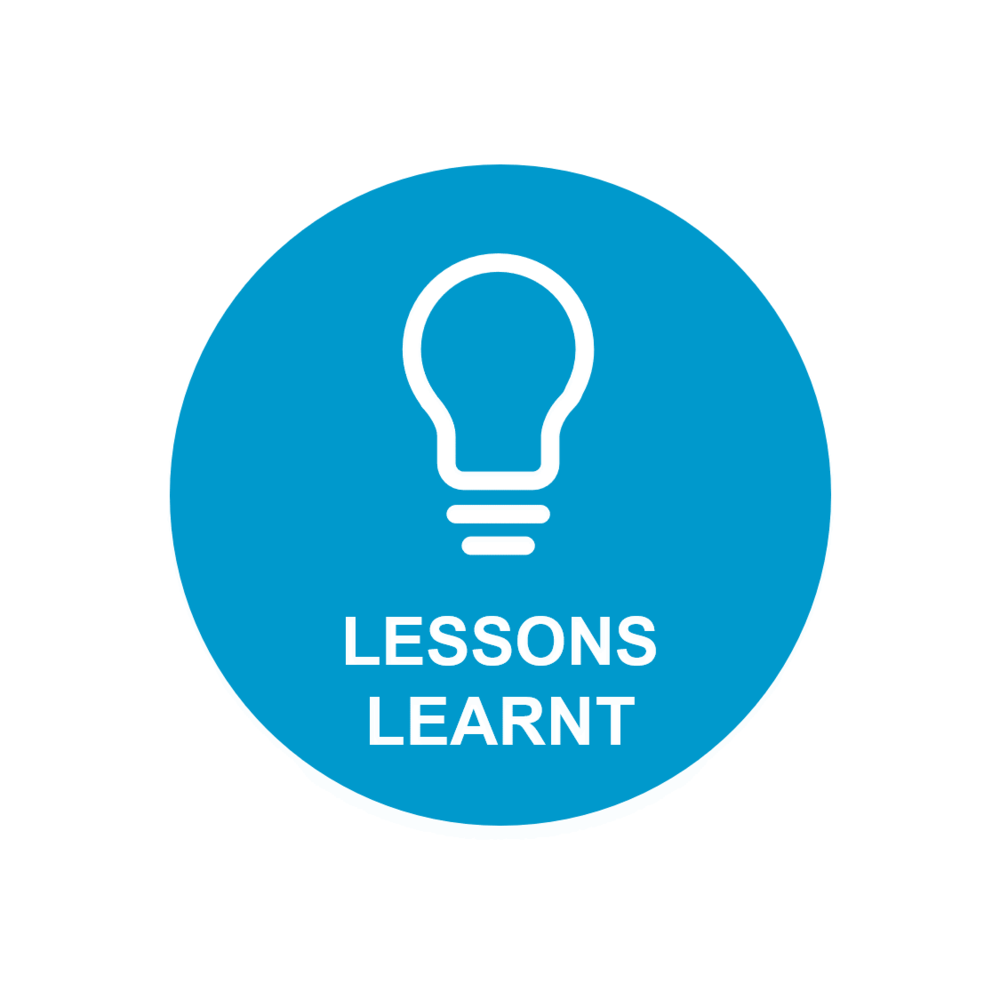 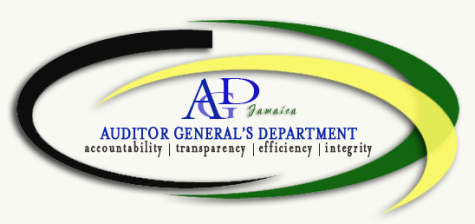 ‘A better Country through effective audit scrutiny’